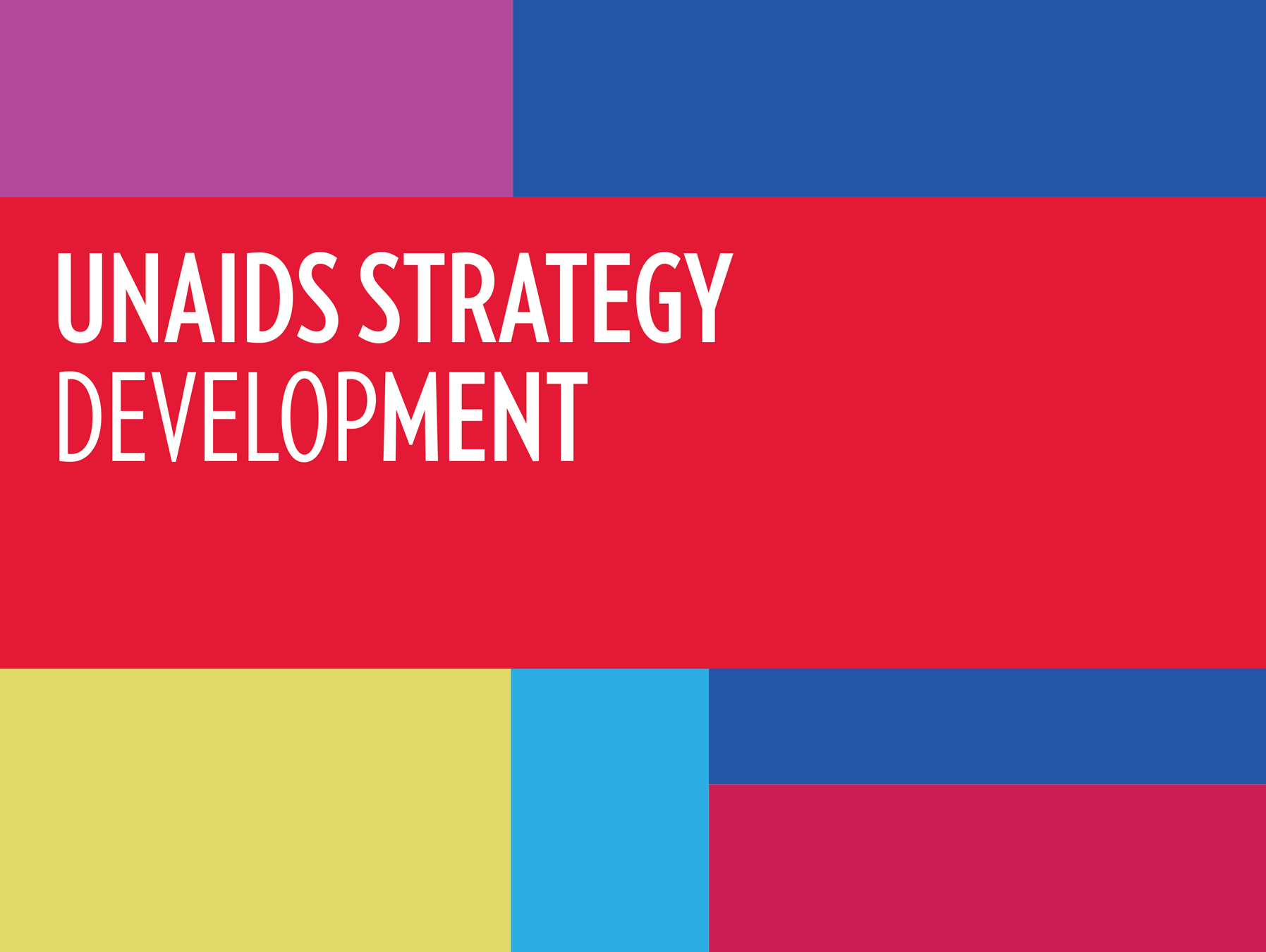 ONUSIDA | JUIN 2020
Un guide sur l'organisation des débats des groupes de discussion
[Speaker Notes: Animatrice : Charlotte]
Inclusif, participatif, interactif, multisectoriel et à plusieurs niveaux - pour inspirer pleinement les apports de chacun, en particulier de ceux dont la voix n'est pas souvent entendue en raison de la stigmatisation, de la marginalisation et de l'exclusion
Auto-réflexif et explorer les succès, les défis et les échecs de la lutte contre le SIDA, et tenir compte du contexte mondial de la santé, des droits de l'homme et du développement au-delà du VIH
Innovant quant à la manière d'explorer les partenariats et les synergies avec d'autres réponses en matière de santé et de développement, tout en restant concentré sur l'objectif de mettre fin au SIDA d'ici 2030, et ce, malgré un contexte difficile
Aperçu du processus d'élaboration de la stratégie
46e réunion du Conseil de Coordination du Programme de l'ONUSIDA
Session spéciale du CCP de l'ONUSIDA : adoption de la stratégie
Consultation des différentes parties prenantes – priorités stratégiques
23-25 juin
Nov 7
Dec 20
Publication d'une analyse des données
47e réunion du Conseil de Coordination du Programme de l'ONUSIDA
Today
6 days
Les résultats de l'analyse serviront de base aux consultations ultérieures
17 days
24 days
2020
2021
Mai
Juin
Juil
Août
Sept
Oct
Nov
Déc
Janv
Févr
Mars
16 days
25 days
Analyse des données et des preuves disponibles
Enquête, interviews et débats des groupes de discussion en ligne
Ateliers, alignement des priorités et définition des orientations
Élaboration et analyse de la stratégie
Où intervenez-VOUS ?
Enquête relative à la stratégie
Débats des groupes de discussion
Des discussions plus structurées, permettant d'explorer en profondeur un domaine thématique et d'identifier des recommandations pour la stratégie
Les discussions peuvent porter sur un thème, une zone géographique ou sur des populations spécifiques
Une occasion de dialogue avec les différentes parties prenantes
L'enquête en ligne est à la disposition de tous ceux qui souhaitent exprimer leur opinion sur ce que devrait être la stratégie de l'ONUSIDA au-delà de 2021.
Une série de questions à choix multiples 
Tout le monde peut répondre à l'enquête, quel que soit son rôle dans la lutte contre le VIH.
Le format et la plate-forme
Prise en compte des mesures COVID-19
Un entretien de 3 heures 
Sur une plate-forme virtuelle telle que Zoom 
Suggestions pour 20-25 participants

Là où il s'avère possible de se rencontrer en personne, tout en respectant les mesures de distanciation sociale d'application à l'échelon local
L'ordre du jour de la réunion peut être adapté aux discussions en personne.
01
02
03
04
N. B. La conception de l'ordre du jour prévoit des salles de réunion en petits groupes. Le guide utilise la fonctionnalité d'un compte Zoom payant comme plate-forme virtuelle. Si vous n'utilisez pas Zoom, veuillez vérifier que votre plate-forme privilégiée dispose de cette fonctionnalité.
[Speaker Notes: Vous pouvez supprimer cette diapositive en toute sécurité. Cette conception de diapositive a été fournie par SlideModel.com - Vous pouvez télécharger d'autres modèles, formes et éléments pour PowerPoint à partir de http://slidemodel.com/]
Avant le débat du groupe de discussion
Choisissez une plate-forme à utiliser
Identifiez la thématique
Examinez l'ordre du jour
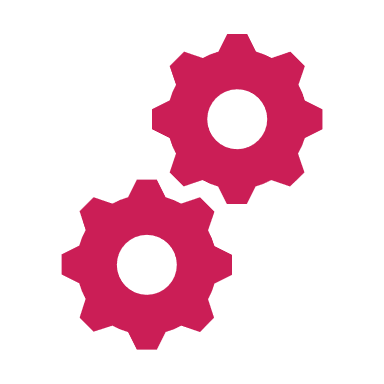 Choisissez un animateur
Décidez de la gestion des salles de petits groupes
Avant de passer à autre chose...
Avez-vous des questions ? 
Souhaitez-vous recevoir de l'aide pour organiser un débat ?
Souhaitez-vous suggérer une thématique ?

Contactez-nous en envoyant un courriel à strategyteam@unaids.org. Nous pouvons vous fournir des conseils et un appui supplémentaires pour planifier et préparer le débat.
Ce guide
02
01
des conseils pour l'animation et des détails concernant des exercices spécifiques
une proposition d'ordre du jour avec les notes des animateurs
03
04
un lexique des termes
un format de rapport permettant de synthétiser les débats
un ordre du jour avec les notes des animateurs
01
Le calendrier sera désormais codé par couleur en fonction de la personne responsable :
Animateur
Notes pour l'animateur
Animateur technique
01h50–02h00 (10 minutes) - Pause
Avez-vous des questions ? Pensez-vous avoir besoin d'une précision ?Souhaitez-vous faire une suggestion ?Contactez-nous en envoyant un courriel à strategyteam@unaids.org. Nous pouvons vous fournir des conseils et un appui supplémentaires pour planifier et préparer le débat.
Des conseils d'animation et des exercices spécifiques détaillés
02
Bien que toutes les animations n'aient pas les mêmes objectifs, nous pensons que les quelques pages suivantes donnent un bon aperçu de ce qui doit se passer lors de toute sorte d'animation - quel que soit l'objectif que vous aidiez les équipes à atteindre. La liste donne également une idée de l'ampleur des questions auxquelles il faut prêter attention sans proférer de jugement.
Le concept pour diriger les salles de petits groupes 
Une approche axée sur les personnes
03
Environnement contextuel
02
Les structures qui répondent au VIH
01
Atteindre la personne dans le besoin
Le concept pour diriger les salles de petits groupes 
Une approche axée sur les personnes
Atteindre la personne dans le besoin
03
Se concentrer sur les groupes marginalisés et maintenir l'accès à ceux qui ont pu être atteints grâce à la prévention et au traitement.
Les structures qui répondent au VIH
En bref, il s'agit de la réponse au SIDA ; les structures et organisations qui mettent directement en œuvre la stratégie de lutte contre le SIDA. Cela inclut, sans s'y limiter, le Programme commun, le Fonds mondial, le PEPFAR et, surtout, les partenaires nationaux qui mettent en œuvre le Plan national de lutte contre le SIDA.
02
Environnement contextuel
01
Le contexte externe, au-delà du VIH, qui peut avoir un impact, soit parce que la réponse au VIH s'inscrit dans une problématique plus large (par exemple, SDG3 et Agenda 2030, Couverture sanitaire universelle), soit en raison de questions émergentes qui auront une incidence sur les services, les fonds ou les priorités (par exemple, la pandémie de COVID-19, les catastrophes naturelles ou les crises humanitaires). 
Certaines de ces questions sont susceptibles d'être des forces motrices au niveau mondial que nous pouvons engager et influencer pour lutter plus efficacement contre le SIDA, tandis que d'autres échappent entièrement à notre contrôle, tout en ayant une incidence considérable sur notre travail.
Le concept pour diriger les salles de petits groupes 
Une approche axée sur les personnes
Réunion virtuelle
Rencontre en personne
Familiarisez-vous avec les descriptions des différents cercles et ayez l'image sur une présentation ou à proximité pour la partager.
Passez 5 minutes en plénière à discuter des cercles concentriques de sorte que, lorsque les participants sont répartis en plus petits groupes, il y ait une vision commune de la manière dont ces cercles concentriques sont perçus.
Question incitative : « Y a-t-il des ajouts aux descriptions que nous avons utilisées ? »
Demandez 5 minutes de temps de journalisation individuelle. L'animateur technique pourrait utiliser ce temps pour mettre en place des salles de petits groupes si elles ne sont pas encore prêtes. 
Expliquez aux participants qu'ils devront accepter un bouton d'invitation à la salle de petit groupe, désigner un preneur de notes, ainsi qu'un chronométreur, et leur rappeler d'utiliser le modèle fourni pour répondre aux questions suivantes : 
Comment percevons-nous la situation actuelle ? Qu'est-ce qui nous préoccupe ? Qu'est-ce qui nous donne de l'espoir ? Qu'est-ce qui limite notre capacité à réaliser nos objectifs ?
Fermez les salles de petits groupes et passez en plénière pour les rapports et les discussions, en demandant les principaux titres.
Utilisation d'un projecteur ou d'une version imprimée des cercles concentriques. 
Passez 5 minutes en plénière à discuter des cercles concentriques de sorte que, lorsque les participants sont répartis en plus petits groupes, il y ait une vision commune de la manière dont ces cercles concentriques sont perçus.
Question incitative : « Y a-t-il des ajouts aux descriptions que nous avons utilisées ? »
Demandez 5 minutes de temps de journalisation individuelle. 
Expliquez aux participants qu'ils devront désigner un preneur de notes au sein de leurs petits groupes et leur rappeler d'utiliser le modèle fourni pour répondre aux questions suivantes : 
Comment percevons-nous la situation actuelle ? Qu'est-ce qui nous préoccupe ? Qu'est-ce qui nous donne de l'espoir ? Qu'est-ce qui limite notre capacité à réaliser nos objectifs ?
Gardez la notion du temps et circulez dans la salle pour vous assurer que les participants travaillent et accordez de l'attention aux questions de clarification.
Qu'est-ce qu'un World Café ?
La méthodologie du World Café est un format simple, efficace et flexible pour accueillir un dialogue en grand groupe. Chaque élément de la méthode a un objectif spécifique et correspond à un ou plusieurs principes de conception.
Réunion virtuelle
Rencontre en personne
Clarifiez l'objectif : avant de réunir les gens pour un Café, il convient de clarifier l'objectif du Café. Il est nécessaire de comprendre l'objectif pour pouvoir décider qui doit être présent, quelles questions doivent être abordées et quels éléments de la conception doivent être peaufinés. 
Décidez avec le co-facilitateur si l'attribution des salles de petits groupes aura lieu de manière aléatoire ou prédéfinie. 
Dégagez les questions qui comptent et ne sous-estimez pas le soin que l'identification des bonnes questions requiert. 
Encouragez chacun à contribuer
Concevez votre Café de manière à assurer une pollinisation croisée maximale.
Chaque groupe doit désigner une personne de son groupe comme chronométreur et une autre personne pour prendre des notes et présenter un rapport en plénière.
Clarifier l'objectif : avant de réunir les gens pour un Café, il convient de clarifier l'objectif du Café. Il est nécessaire de comprendre l'objectif pour pouvoir décider qui doit être présent, quelles questions doivent être abordées et quels éléments de la conception doivent être peaufinés. 
Dégagez les questions qui comptent et ne sous-estimez pas le soin que l'identification des bonnes questions requiert. 
Créez un espace accueillant : avec un nombre de tables et de chaises adapté à la taille des groupes prédéfinis.  Assurez-vous de la présence d'un tableau-papier et de marqueurs pour la prise de notes et le gribouillage. 
Chaque table se voit attribuer un hôte pour chaque Café. Les invités circulent d'une table à l'autre après chaque tour de questions, tandis que l'hôte reste à sa place.
Laissez le temps aux hôtes pour donner un aperçu de la dernière conversation avant d'entamer le prochain tour. 
Encouragez la participation et engagez le groupe entier dans une conversation pour explorer les thématiques émergentes et les questions posées par la suite. 
Chaque groupe doit désigner une personne de son groupe comme chronométreur et une autre personne pour prendre des notes et présenter un rapport en plénière.
À partir d'ici, vous trouverez ici des conseils utiles sur la manière de modérer efficacement un débat de groupe de discussion
Avez-vous des questions ? Pensez-vous avoir besoin d'une précision ?Souhaitez-vous faire une suggestion ?Contactez-nous en envoyant un courriel à strategyteam@unaids.org. Nous pouvons vous fournir des conseils et un appui supplémentaires pour planifier et préparer le débat.
Lexique des termes
03
Un format de rapport permettant de synthétiser les débats pour les hôtes
04